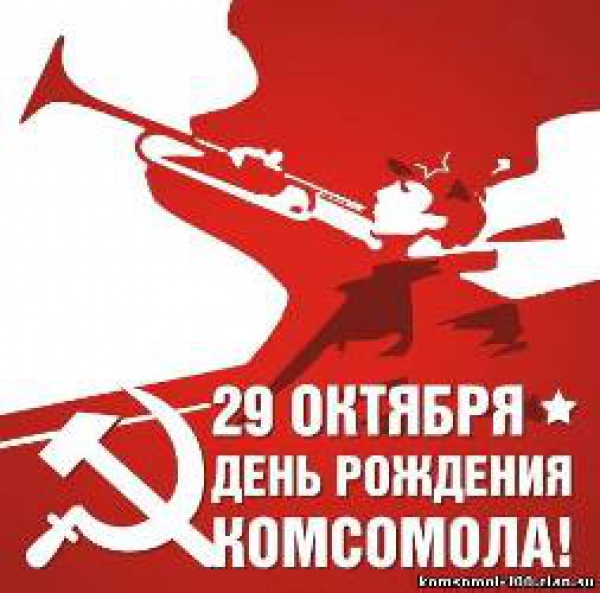 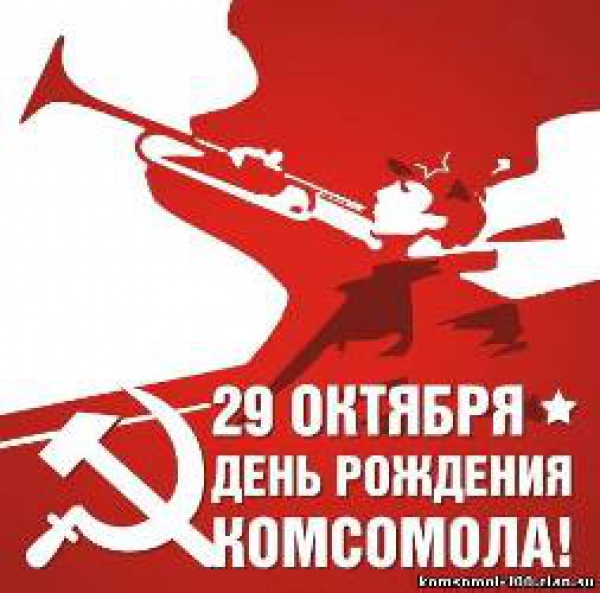 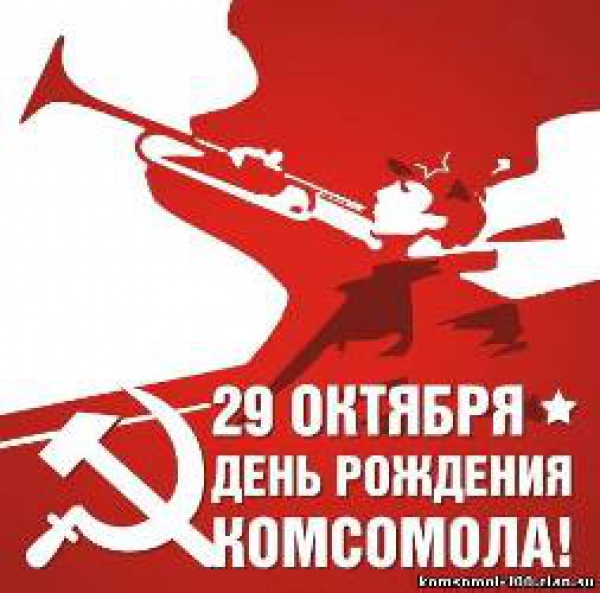 Звенит отваги колокол.
В дорогу все, кто молоды…
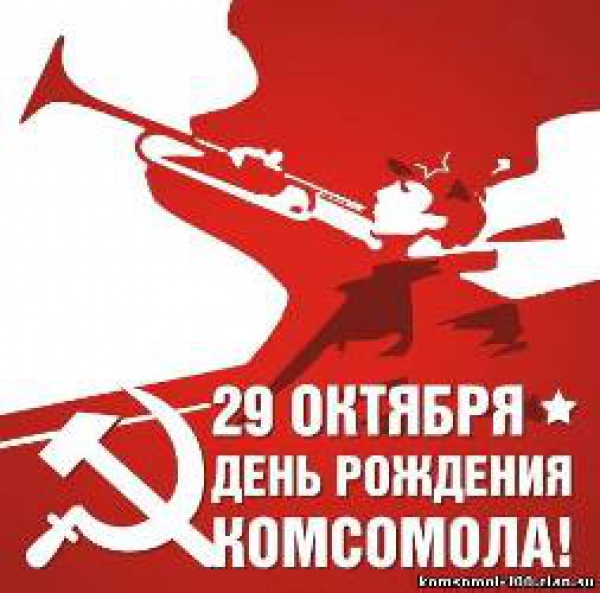 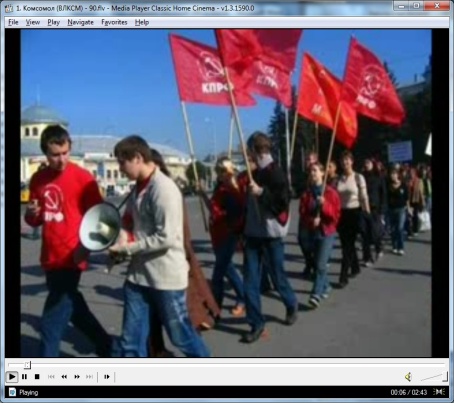 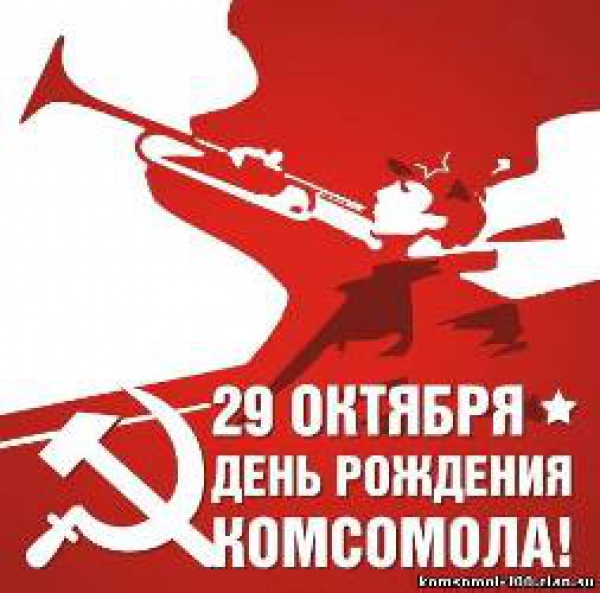 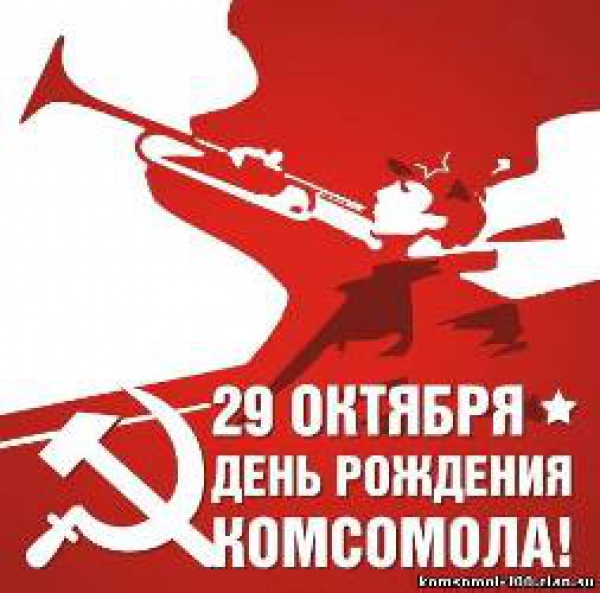 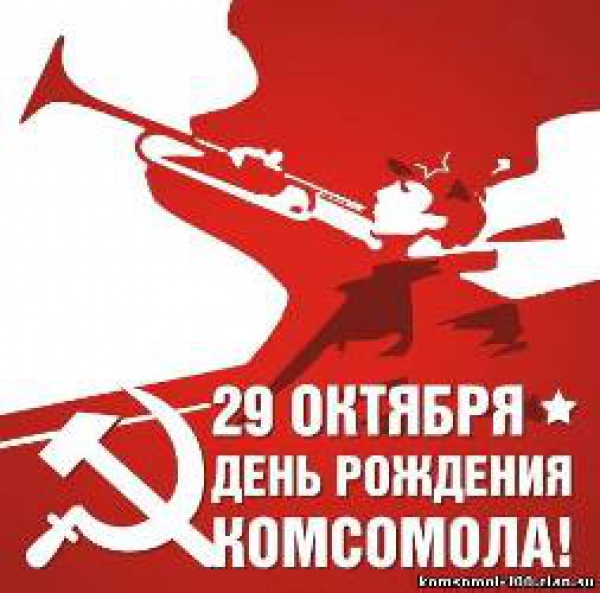 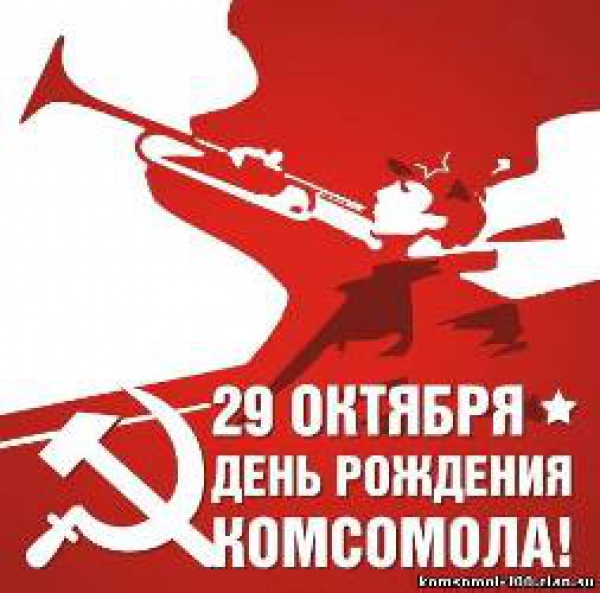 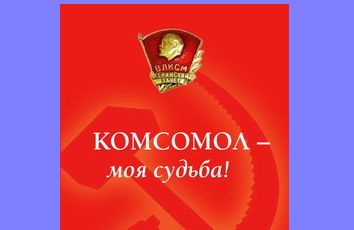 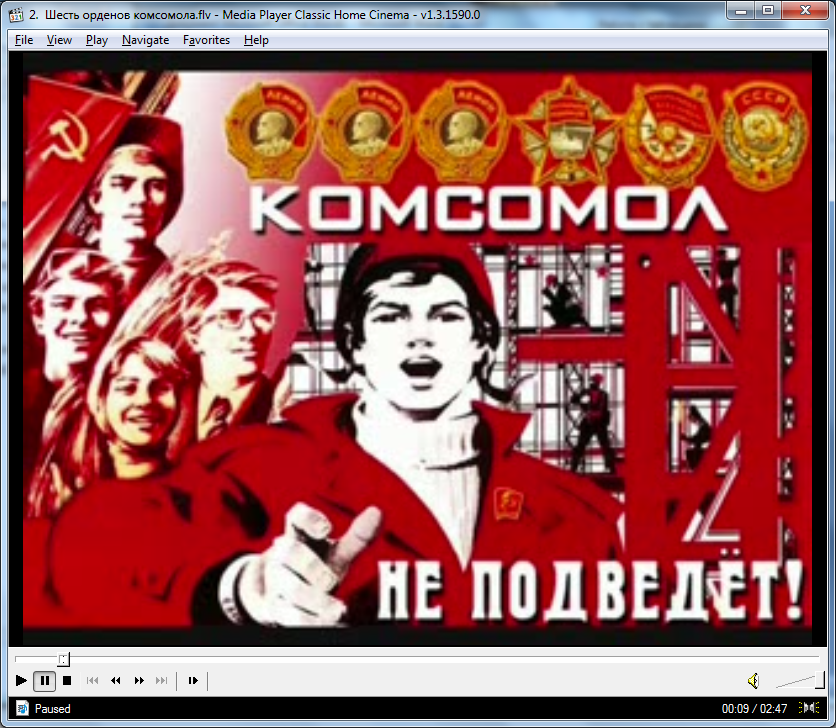 Фамилия, имя, отчество?
ВЛКСМ - Всесоюзный Ленинский Коммунистический союз молодежи
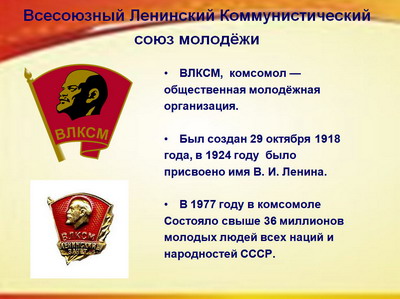 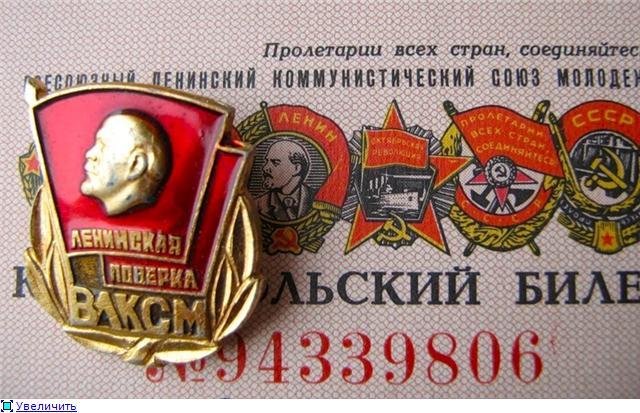 Год и место 
рождения?
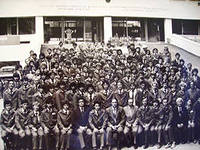 1918-ый год, 
Москва, 
Первый съезд Комсомола.
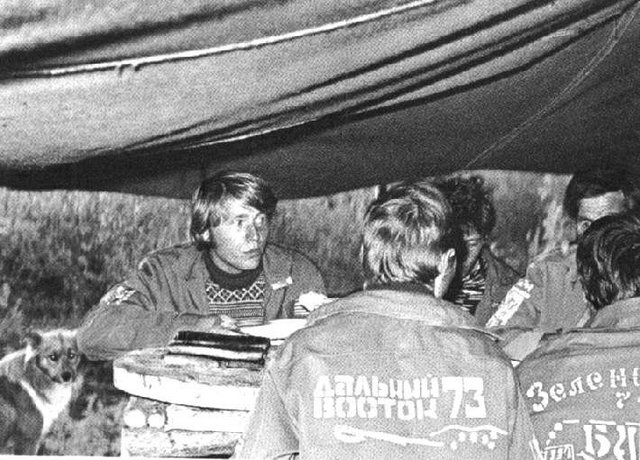 БАМ
Образование?
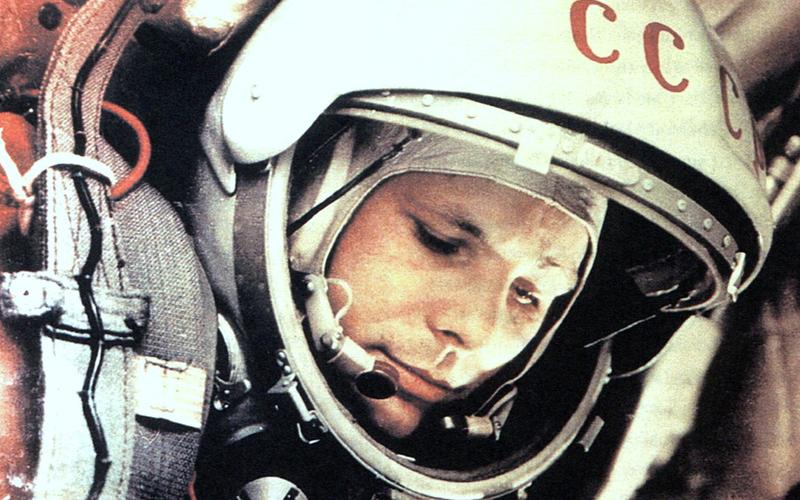 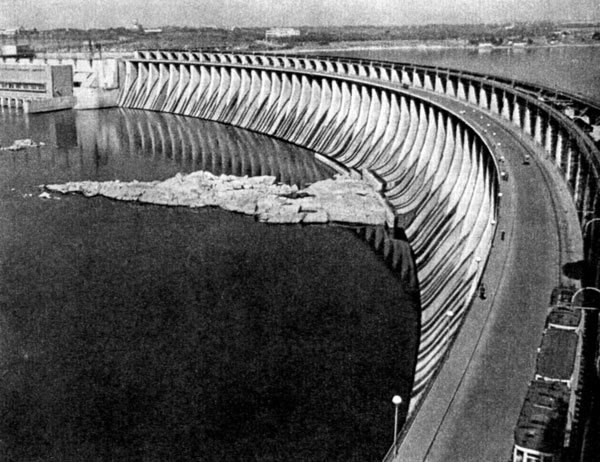 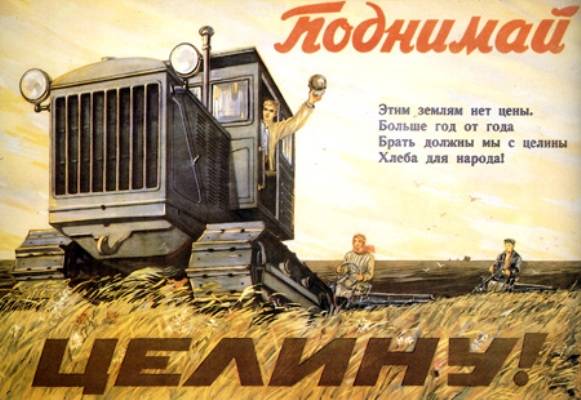 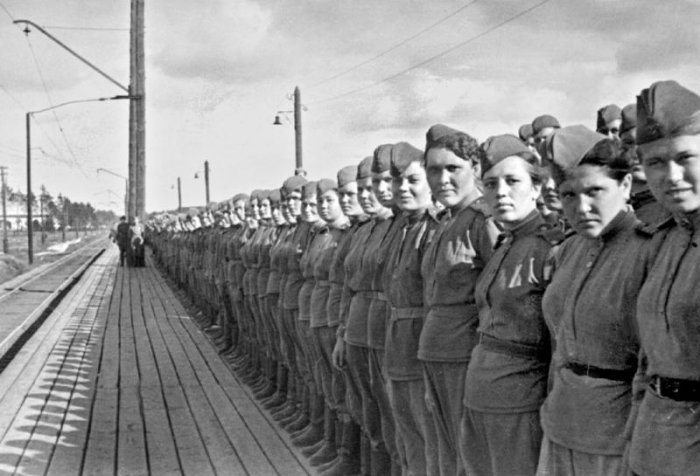 Великая Отечественная
Социальное происхождение?
Днепрогэс
Из рабочих и крестьян.
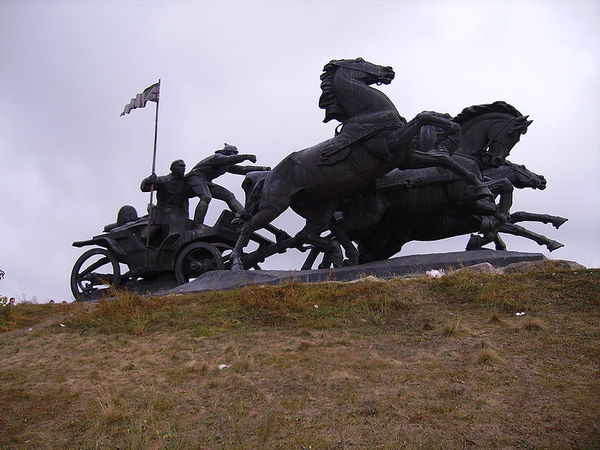 Каховка
Перекоп
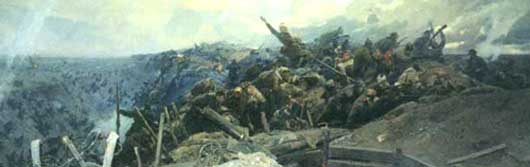 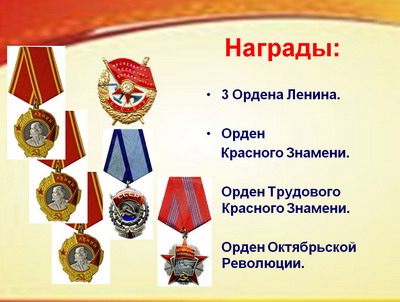 Награды?
Три  Ордена Ленина
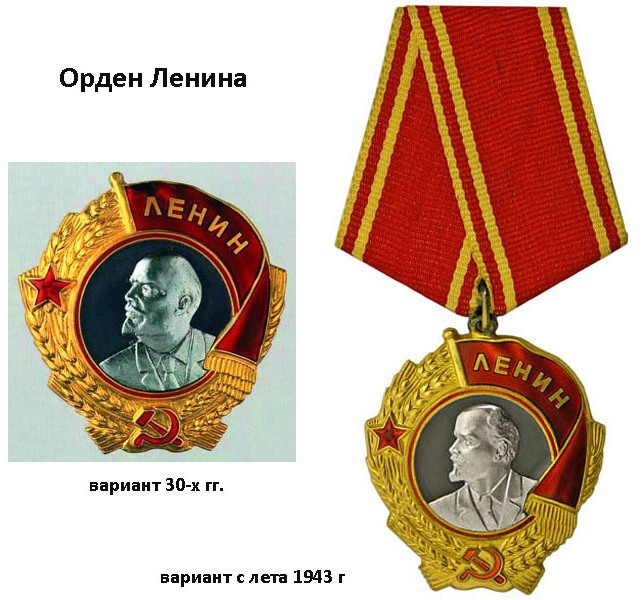 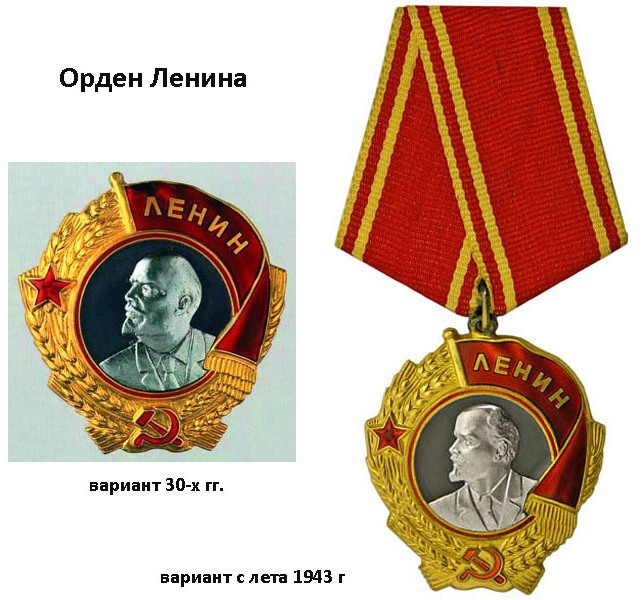 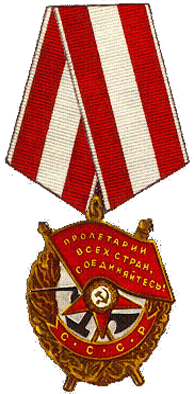 Орден Красного Знамени
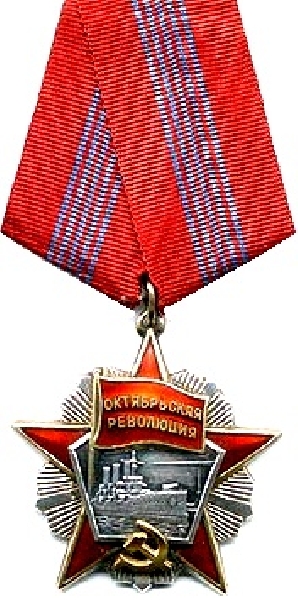 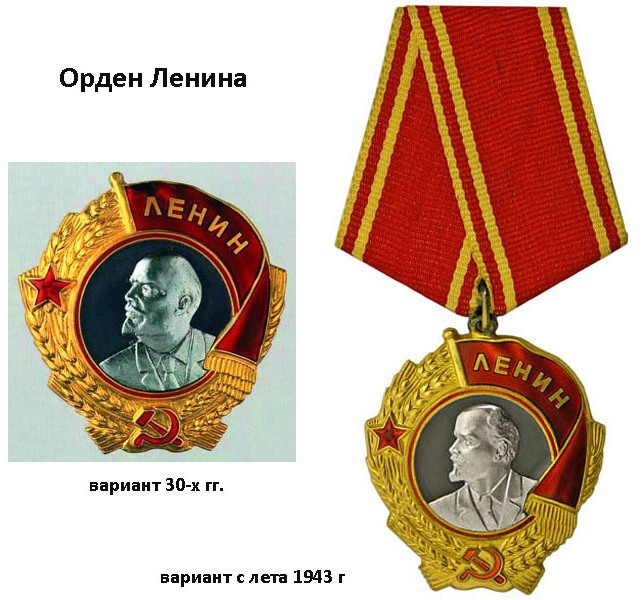 Орден Красной Звезды
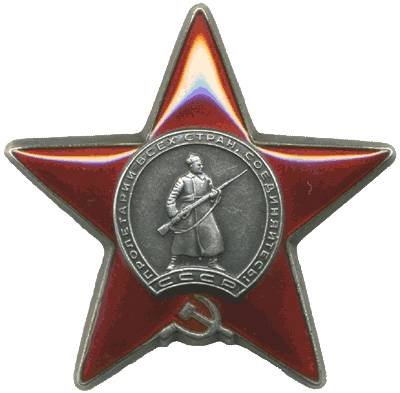 Орден Октябрьской революции
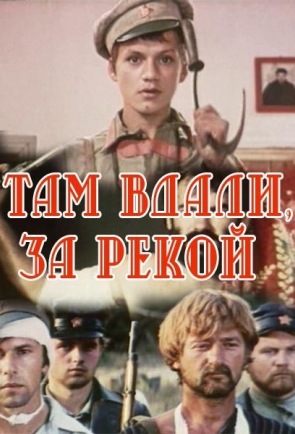 Комсомольцы-добровольцы
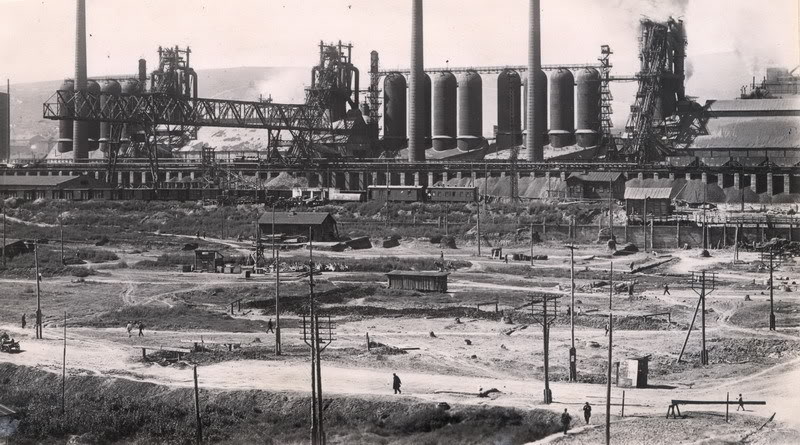 Комсомольцы-метростроевцы
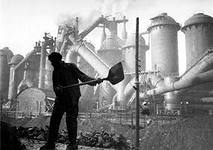 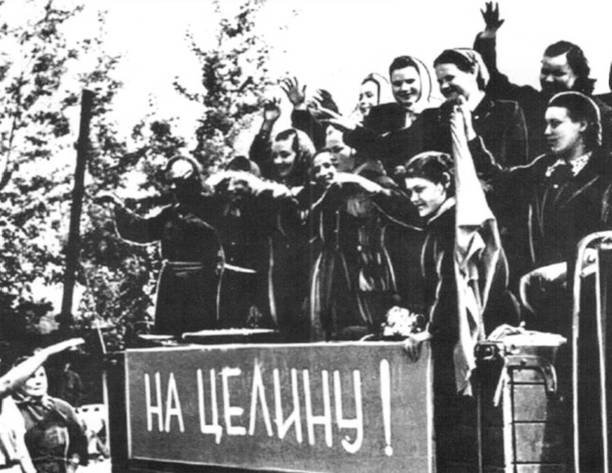 "Комсомол 
Магнитки"
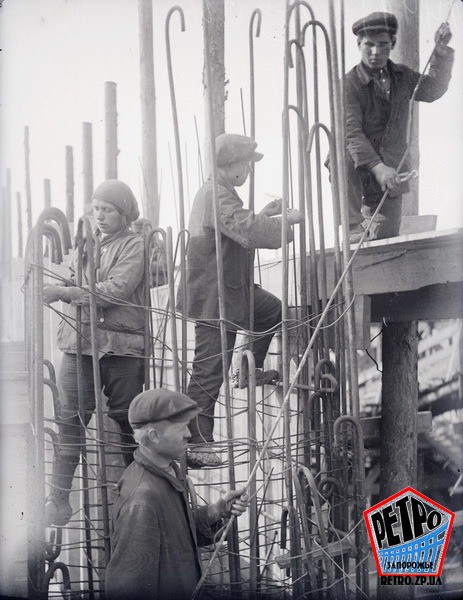 на строительстве 
Днепрогэса
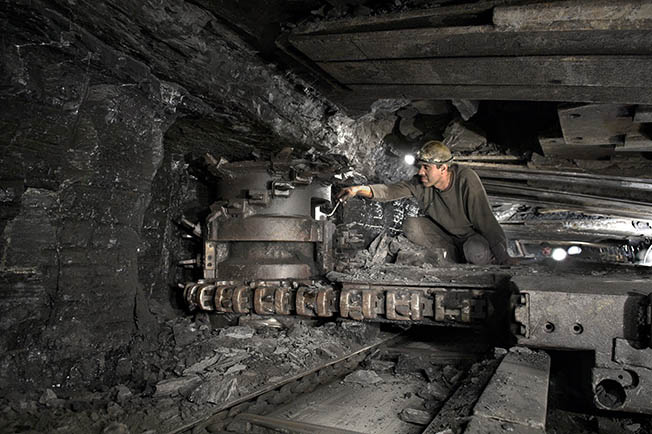 На шахте 
"Комсомольская"
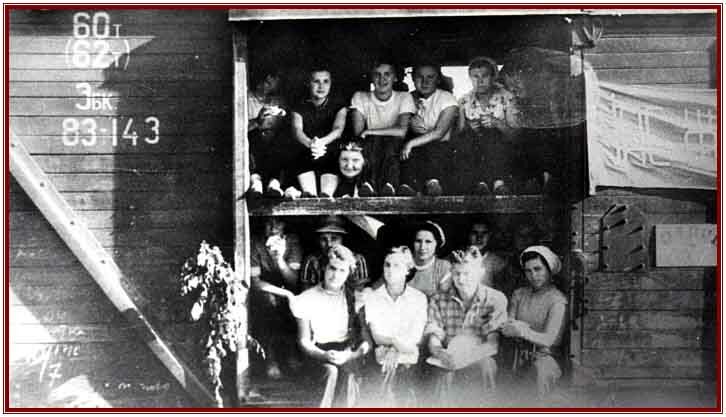 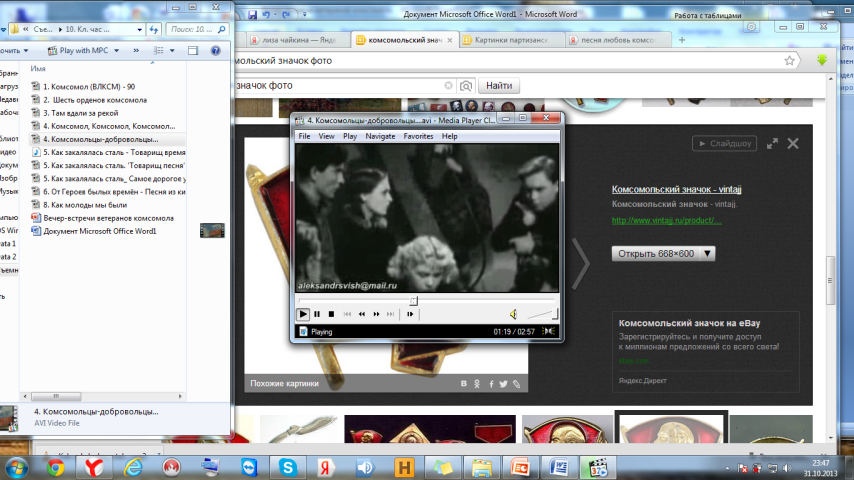 на уборку урожая
в Казахстан
«Запишите меня в комсомол!»
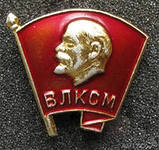 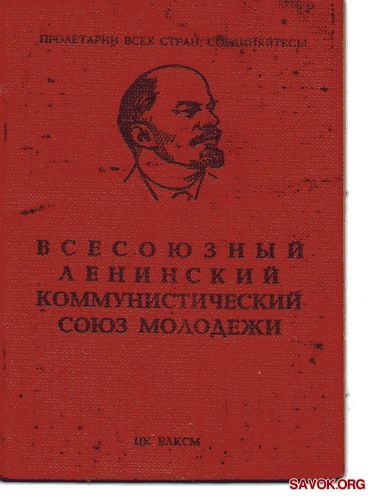 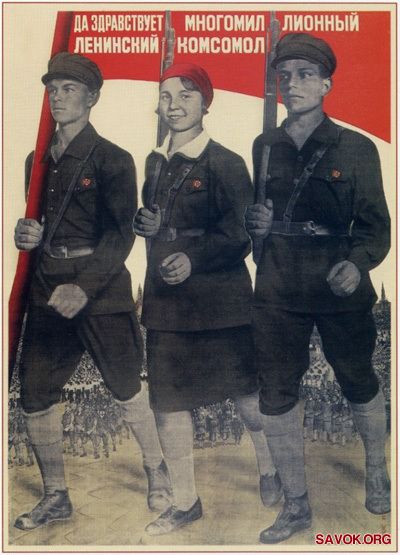